Министерство экологии Челябинской области
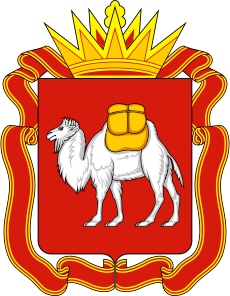 Паспорт проекта
Организация рекультивации мест размещения твердых коммунальных отходов 
на территории Челябинской области
Докладчик:
Министр экологии Челябинской области

Гладкова Ирина Александровна
г. Челябинск
2017
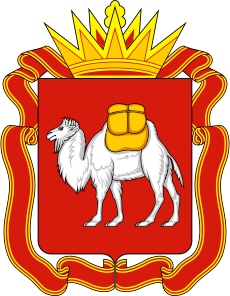 1. Основные положения
2
Проектный офис Министерства экологии Челябинской области
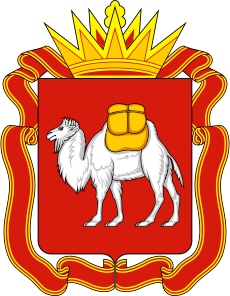 2. Цель проекта
Уменьшение негативного воздействия на окружающую среду за счет  рекультивации мест размещения отходов, объектов накопленного вреда окружающей среде
3
Проектный офис Министерства экологии Челябинской области
3. Результаты проекта
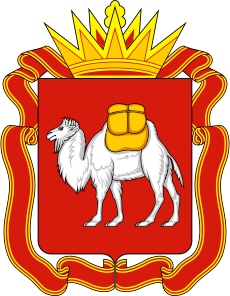 1. К 2018 году прекратить размещение ТКО в границах крупнейших муниципальных образований
2. К 2020 году ликвидировать объекты накопленного вреда окружающей среде, находящиеся в границах двух муниципальных образований – крупнейших городах Челябинской области
4
Проектный офис Министерства экологии Челябинской области
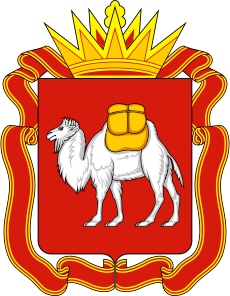 4. Бюджет проекта
Ориентировочная стоимость рекультивации в г.Челябинске – 1200,0 млн. рублей
Ориентировочная стоимость рекультивации в г. Магнитогорске – 500,0 млн. Рублей

* Требуется уточнение объемов финансирования после разработки проекта рекультивации объекта
5
Проектный офис Министерства экологии Челябинской области
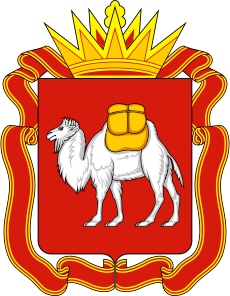 5. Ключевые риски проекта
6
Проектный офис Министерства экологии Челябинской области
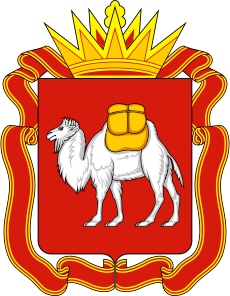 6. Ключевые возможности проекта
7
Проектный офис Министерства экологии Челябинской области
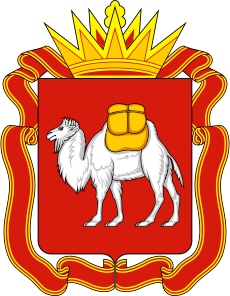 7. Описание проекта
8
Проектный офис Министерства экологии Челябинской области
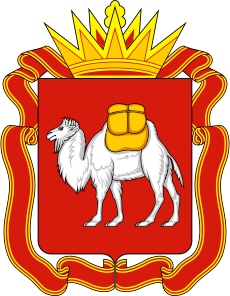 БЛАГОДАРЮ
ЗА ВНИМАНИЕ!
9
Проектный офис Министерства экологии Челябинской области